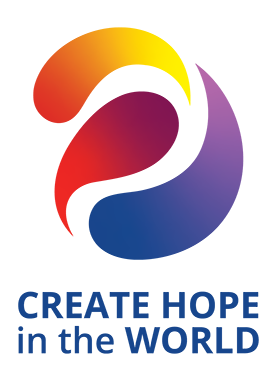 Sanitation is Health
Global Grant #2235406
Wastewater Garden
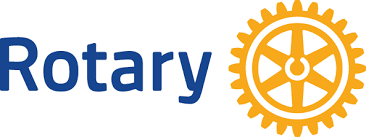 Club Chapala Sunrise
How we got here
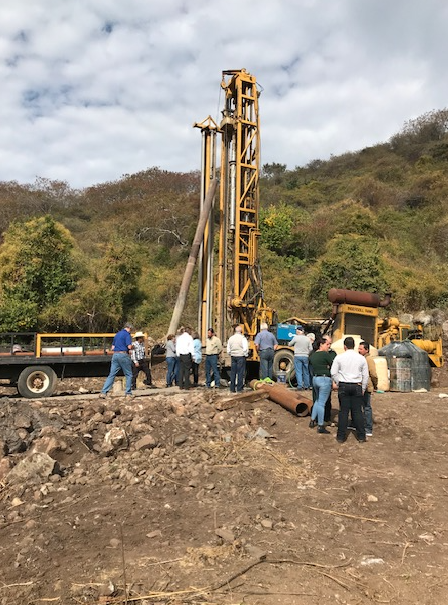 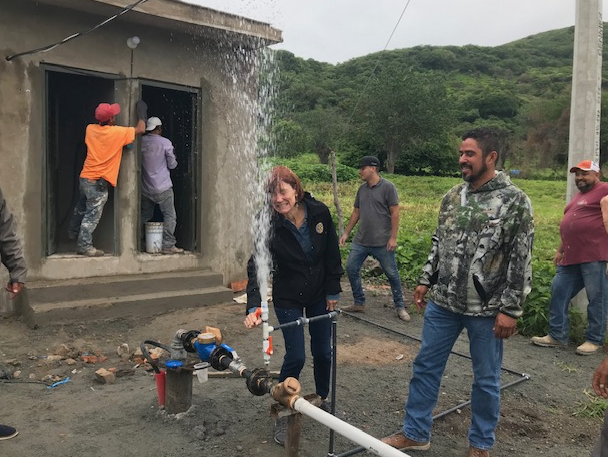 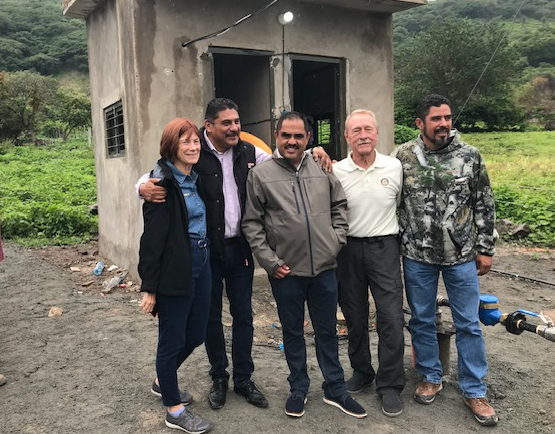 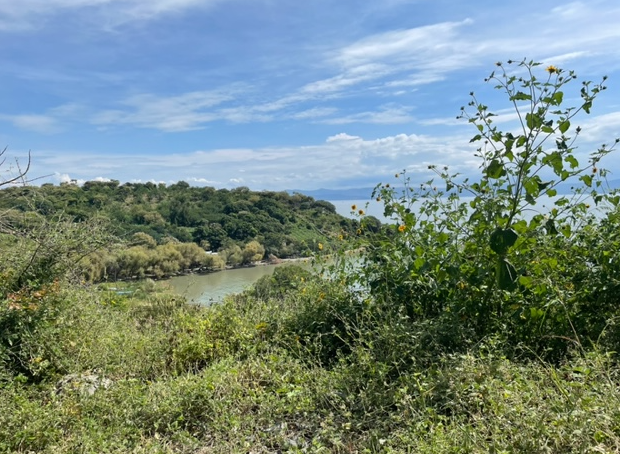 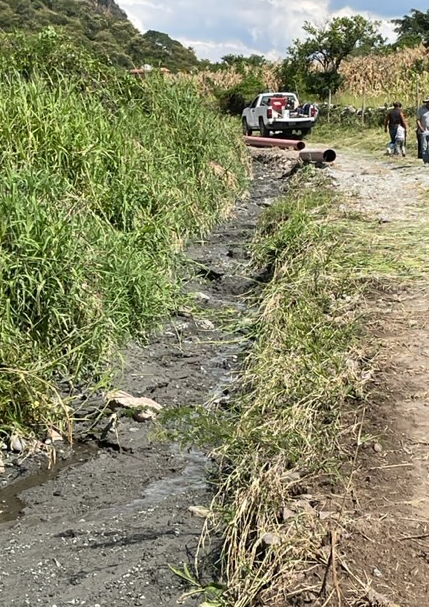 Project Sponsors
Chapala Sunrise Rotary Club is the Host District 4140

The Rotary Club of South San Francisco is the International Sponsor District 5150
Project Description :
Construct a wetlands sewer treatment system for the village of Ojo de Agua, Poncitlán, Jalisco, MX

Raw sewage flows in a ditch directly from the village into Lake Chapala

300 citizens live in the village just above the ditch
Effluent Directly into Lake Chapala
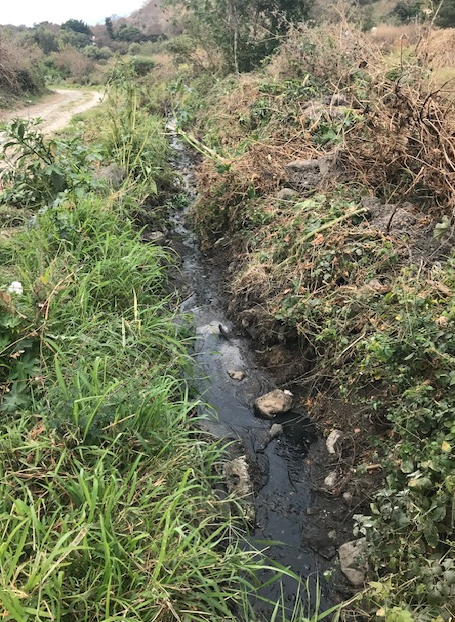 Project Objectives
Stop the flow of raw sewage directly into Lake Chapala

Eliminate the villagers exposure to coliform bacteria and other dangerous pollutants carried in the wastewater

Improve the health of the citizens by Reducing the abundant mosquito population and the potential exposure to Dengue Fever

End the odor coming from the drainage system
Water Samples
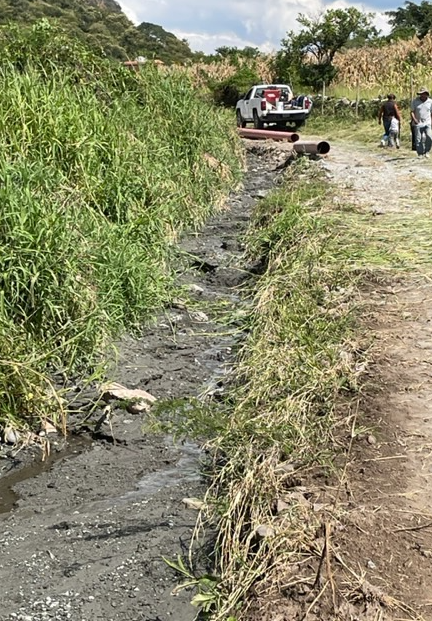 Level of wastewater Contaminants
The water is very dirty

The level of Coliform contamination is 1,300,000 NMP/100ml. The standard for wastewater allowed to flow into the lake is 1,000 NMP/100ml, in other words, it is 1,300 times worse than the standard.
Chapala Sunrise Rotary Club Project Partners
South San Francisco Rotary Club – International Sponsor

Ponciltlán Municipal Government, Ojo de Agua community

Local councils for land use approval

Aipromades 
 
CIESAS – Centro de Investigaciones y Estudios Superiores en Antropologia Social   Dr. Joshua Greene
Responsibilities
Rotary Club of So. SanFrancisco, as the international sponsor, will help financially and check project progression.

Rotary Club of Chapala will work with Poncitlán, the local  community and regional council to obtain permission to use the property on which the wastewater system will be built. Poncitlán has also provided engineering support from the Director of Public Works, Rodrigo Amilcar Solis.
Responsibilities continued…
Aipromades helped us complete the “needs analysis” and has provided training, mentoring, education and assisted with public relations

CIESAS will provide technical and professional services. They will help design and construct the wetlands system

CIESAS will also conduct and educational curriculum with the community, specifically oriented around the designing and maintenance of the wetlands septic system and to gain community support and resources
Budget
Engineering design			93,286 pesos		5,217 USD
Pond Liner				477,375			26,698
Site preparation				91,800			5,134
Remove material				198,900			11,124
Build pond enclosure			53,550			2,995
Place septic tank connection		8,266			 462
Construct septic tank			186,571			10,435
Plants for humedal			40,000			 2,237
Signage					4,000			 224
Taxes					56,403			3,155
Gravel					270,000			15,101
Gravel installation			45,000			2517
Total Budget	1,525,133		$85,299
Funding
Source							USD
Richmond Sunrise						3,977
Chapala Sunrise						5,250
So. San Francisco						26,250
So. San Francisco DDF D5150				6,196
Peña Foundation						5,250
Bird Foundation						1,399
Ottawa-Sittsville						509.25
Vail	Colorado						3,780
Vail D5470 DDF						4,500
Orland Park							2,625
Lincoln Rotary						1,995
Funding Summary
DDF Contributions					10,696.00
Cash Contributions					42,273.00
Subtotal matched contributions + World Fund	61,526.00
Non-Rotary contributions				   6,333.00

Total funding		67,859.00		

Total Budget			85,299.00
Constructed Wetlands Designs
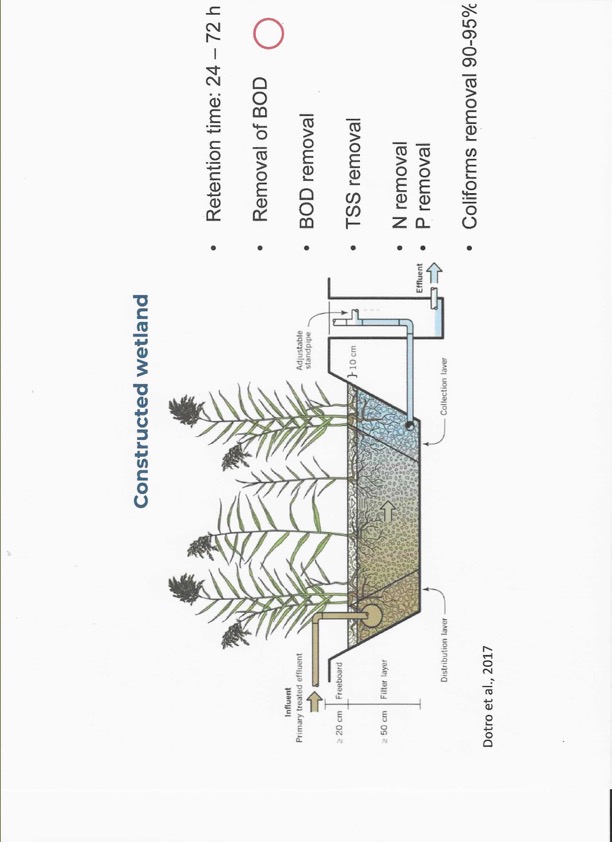 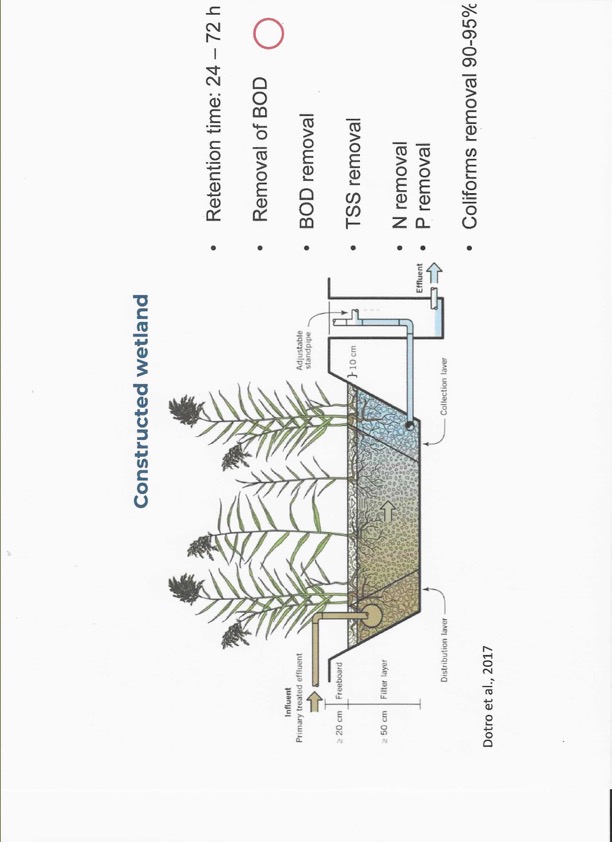 Unique Circumstances
The elevation angles are very good for the natural flow of effluent into the wetlands system we are proposing. The site is currently wet and swampy in the rainy season.

The location will require the wetlands holding area to be raised above the existing terrain
Funding
The project cost request will be established when:

The final design has been completed

The amount and cost of materials has been determined, gravel, sand and liner

The estimated length of time to complete the project has been approximated

Equipment rental estimated

Total labor cost forecast

Initial cost estimate is approximately $90,000  USD
Some Team Members
Project Explained to Council Leader
Contact Information
Karl Dyer, Past President
Chapala Sunrise Rotary Club
Chapala, Jalisco MX
w.karl.dyer@gmail.com
+52-333-475-6119 MX
+1-203-903-0604 USA

Tax deductible contributions to the Chapala Sunrise Rotary Club, A.C. can be made through the Fountain Hills Rotary Club, Fountain Hills, AZ
Tax Deductible Donations
Directions for U.S. donors who need a tax deduction letter to transfer money to Chapala Sunrise Rotary Club, A.C. through the Fountain Hills Rotary Club, Fountain Hills, Arizona
1. Make Check payable to:
Fountain Hills Rotary Club Foundation
P.O. Box 18188
Fountain Hills, AZ 85268
Attn: Treasurer
2. Include with check: Donor Mailing Address, Donor Email address
Donor phone number (only in case of verifying missing information)
Note the specific purpose for the donation(if any) to the Chapala Sunrise Rotary Club
Questions